Streamlining the Breast MDT
Need for streamlining:
Many of the outcomes for MDT are protocolled and require no discussion. 


The complex cases can now be very complex requiring potentially long discussions and input from all disciplines.


Oncology time is a precious resource at present.


The cost of the MDT is high given the numbers of representatives.


Concentration decreases over time.
Purpose of the MDT
Discussion between multi disciplines to determine best decision made for    (? complex/ ? all ) cases.

Ensure correct pathway for all patients with no ‘drift’

Trials to be discussed

Educational component.
Preliminary data collected for NHS Eng
Recorded time for each patient for NHS England study

Became clear that we were spending minimal time on many patients average 20-60 sec.

Initial feeling: lets carry on with what we are doing
Who do you discuss?
At present, general consensus at RUH 				
						
				Discuss every patient
Methods for Streamlining
Simple cases
All information required to make a plan, available to be easily read. 
Provisional plans already entered
2. Complex cases
Ensure have a specific question 
all information required to make a clinical decision is available
3. All oncology patients at start
Strategies to improve/ streamline MDT at the RUH
A. Produced an electronic system to add patients with 				drop down box against categories. 

Post op Malignant.
Her 2 result
Complex radiology discussion ( CT , bone scan)
Surgical/ Oncology discussion
Metastatic patients
Expected malignant core biopsy results ( R4, R5, B5)
Breast MRI results
MDT approval required (eg Risk reduction surgery) 
Pts for registration only
Expected benign biopsy ( R1-3)
Expected benign biopsy telephone results
Post op Benign 
Other
B. Improve the preparation
If the preparation included provisional 						outcomes for all cases, 

	with all relevant information available for oncology to ratify 

			this will dramatically quicken the 								straightforward cases.
For example
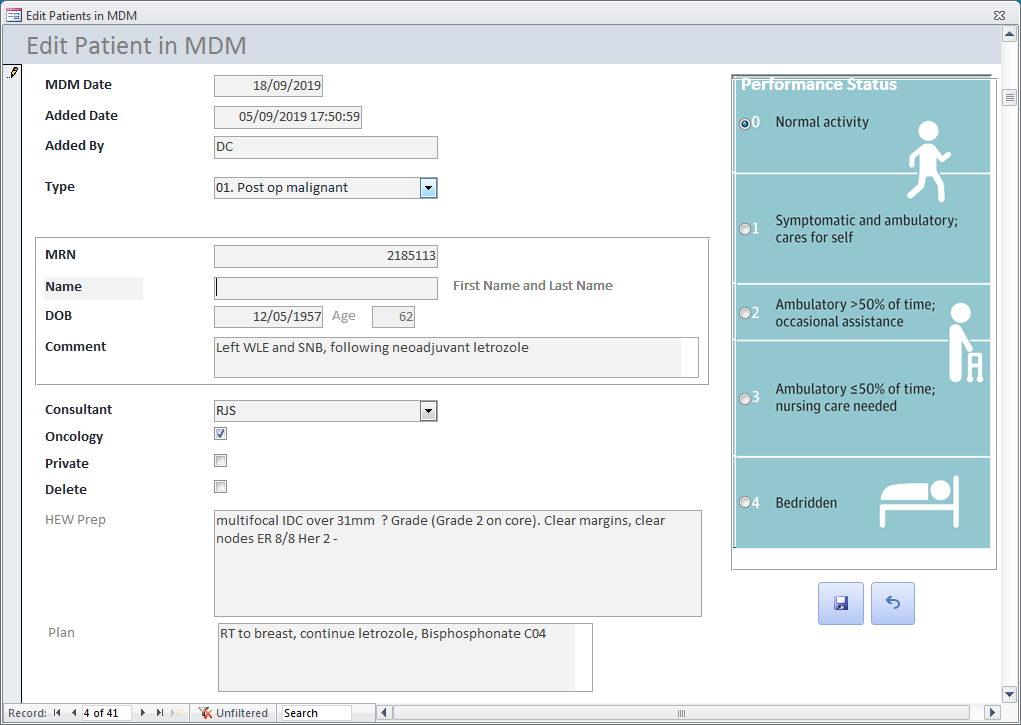 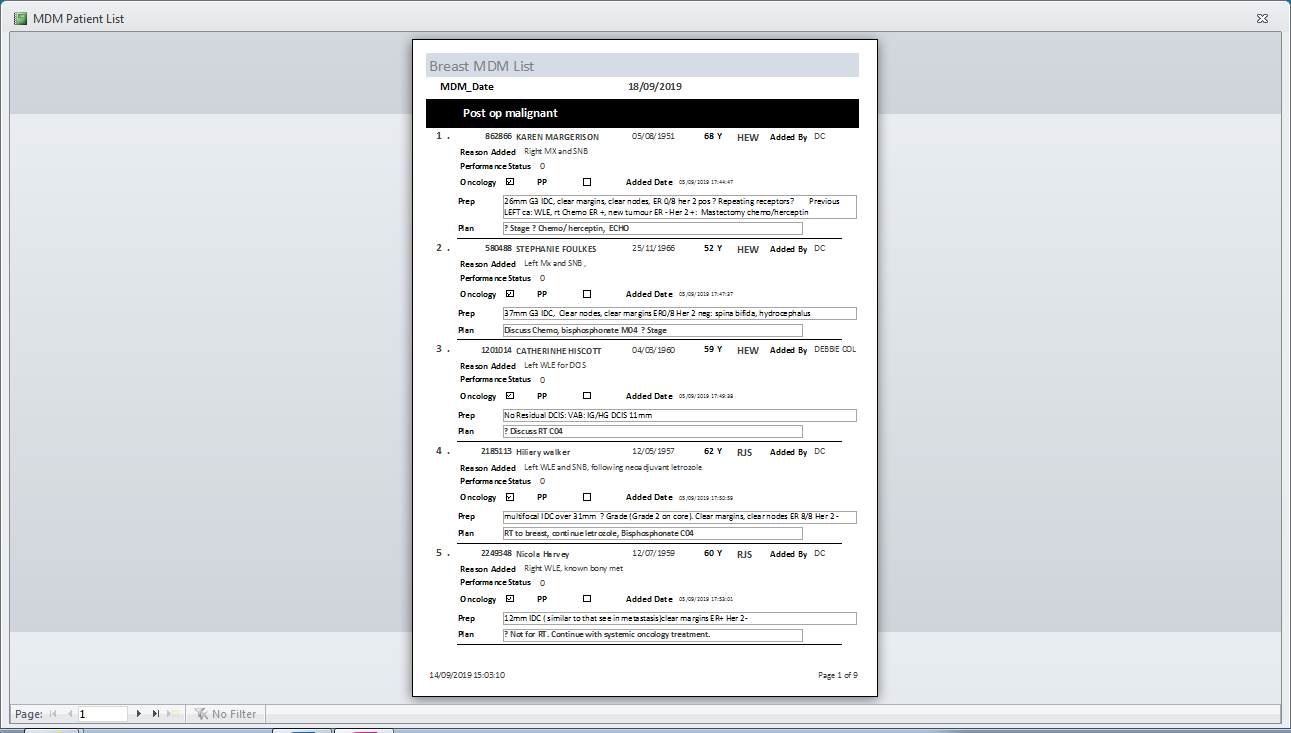 xxxxxxxxx
xxxxxxxxx
xxxxxxxxx
xxxxxxxxx
xxxxxxxxx
Preparation
4 hours preparation time from a senior member of the MDT in order to look up results, documents and proposed plans.

All expected benign cases will be prepared by the breast radiologist.

Preparation can be sent to MDT co-ordinators prior to the meeting so less time communicating outcomes and typing.
During the meeting
The MDT will be able to sense check and ratify.

Make changes as appropriate
Potential Risks
Having one member of the team doing the preparation may include odd mistakes and need to rely on all members of the team being actively engaged to note these.

A single team member may make a similar mistake each week which may not be noticed by the rest of the MDT. 

Having one member of the team making provisional decisions may lead to bias in treatment pathways.
Example Postop Malignant
Any previous treatment neoadjuvant or from previous breast cancer
Side Grade, type, ER Her2  				
Size, nodes, margins 				
Relevant PMH / FH
Plan:  (a) Provisional plan to be recorded
           (b) Provisional oncology appointment to be recorded                  
           (c) Follow up plan: BCS Mammogram, MRI, and CT follow up
eg  	Right G2 ILC ER 2/8, Her 2 +
	40 mm clear margins 0/2LN

Plan: For chemo, herceptin, RT: FU imaging BCS MGM with MRI annually for 3 years  M04
Expected malignant ( e.g. R5, R4 core biopsy, ABS B5)
(a) Side, Size, number of foci if greater than 1, Grade, type, ER, Her 2 if known, LN
(b) TNM staging
(c) PS
(d) Relevant PMH
(e) Provisional plan
Complex radiology discussion ( CT, bone scan etc)
Reason for the scan ( what question is being asked) 

Relevant previous pathology and treatment

Relevant PMH

Radiology to present result
How are we doing so far
All patient requiring oncology input discussed between 8.30 and 9.30am  most of the time

Whole meeting length between 8.30 and 10-10.30am. 

Still some adjustments with the prep. 

Perhaps we might get to the stage where we stop discussing the simple cases?